Context
Turnover of skilled employees (2021)
Challenges
Internal:
External:
EVP – we know we’re a great company to work for, how do we let others know!
ATS – required significant improvement to make it more user-friendly
Unable to run trainee programme (Covid) reduced home-grown talent.
Significant increase in retirement of skilled employees 
High levels of absence (Covid)
War for talent 
Large financial incentives offered by competitors (counter offers) 
Key employees left the business and went to competitors
Recruitment initiatives
Recruitment initiatives (continued)
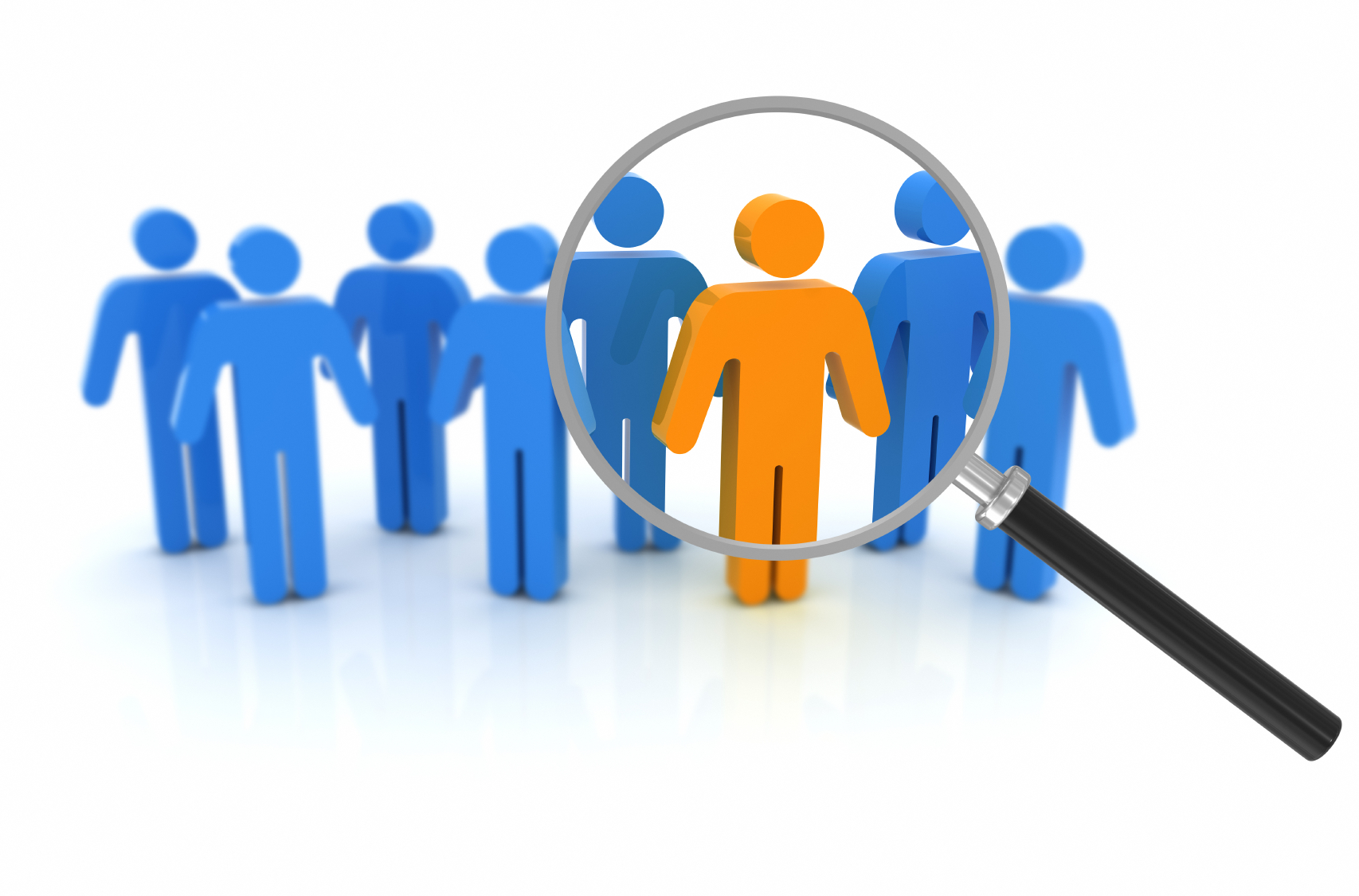 Recruitment initiatives (continued)
Reduced Turnover in 2022 to date
So what’s next …?
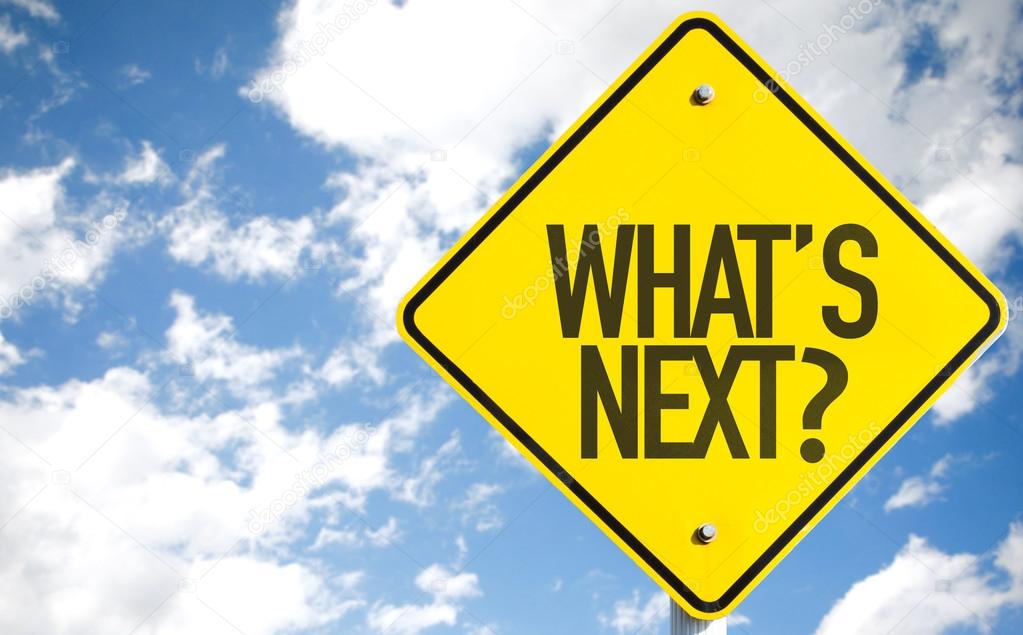